Chapter 8: Circulation and Immunity
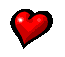 Unicellular Organisms
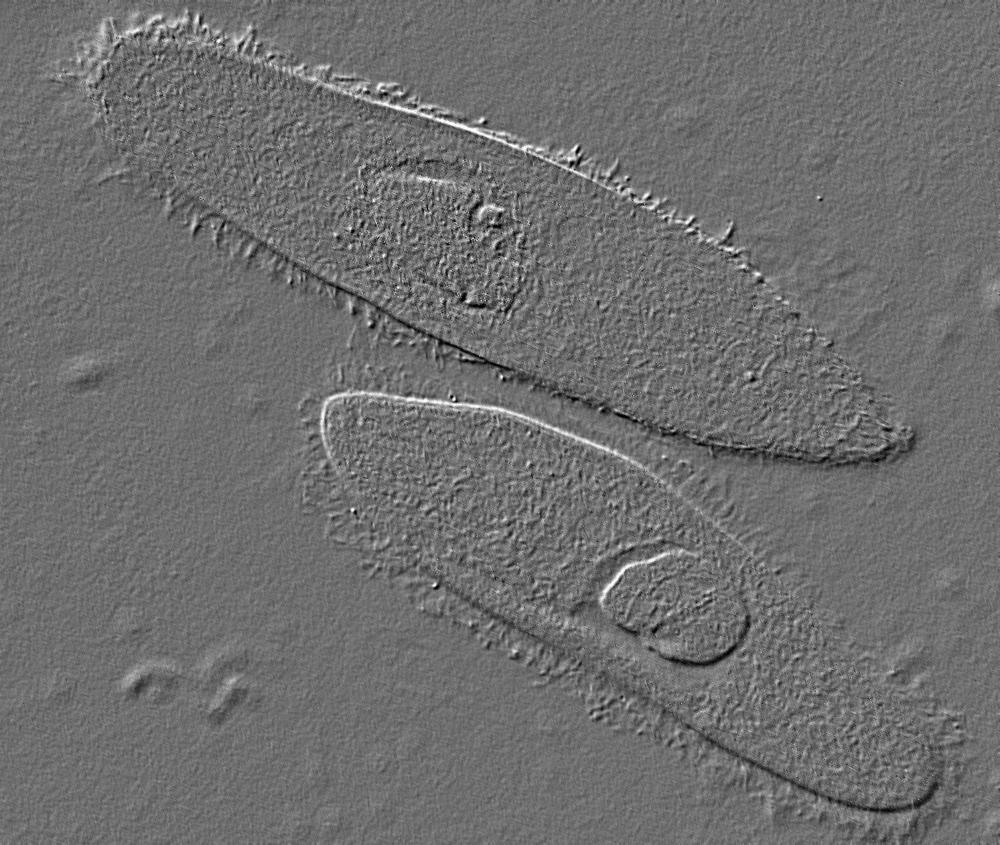 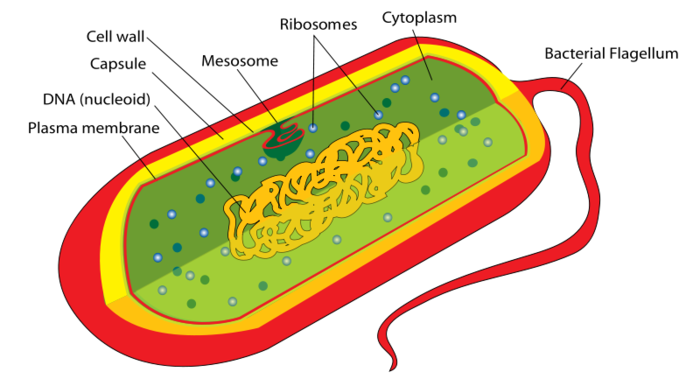 Typically live in an aqueous environment
O2 and other nutrients diffuse across cell membrane and throughout cell
Wastes diffuse through cell membrane
Multicellular Organisms
Most cells are not exposed to the environment
Require specialized transport systems to keep all cells healthy
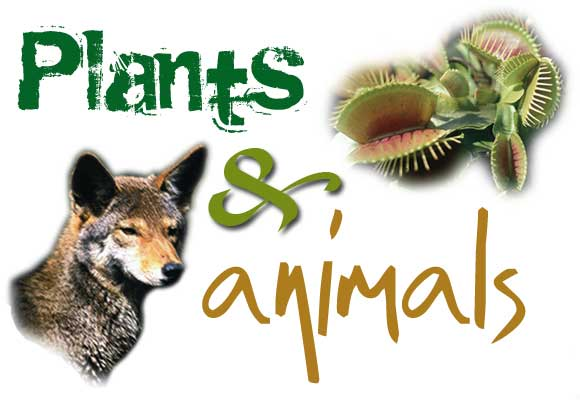 Circulatory System: Facts
96 000 km of blood vessels supply 60 trillion cells with nutrients
No cell is more than 2 cells away from a blood vessel
5 L/min of blood cycles
from the heart to the lungs,
then through the body
Major components: Heart,
 blood vessels, and blood
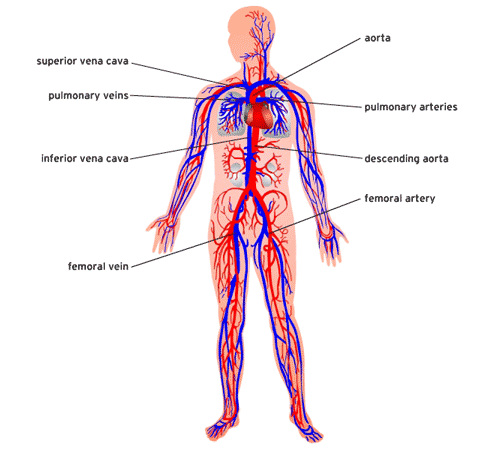 Section 8.1 – Structures of the Circulatory System
Main Functions of the Circulatory System
Oxygen and nutrients are transported to our cells, and waste must be removed by the circulatory system
Our internal temperature is also regulated by our circulatory system
Our circulatory system
also protects us from
Blood loss due to injury
and infections
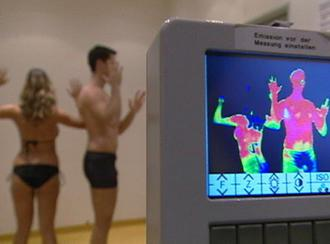 William Harvey
Early theories suggested that blood ebbed and flowed like a tide
William Harvey suggested that the heart pumped blood through the body
He determined that the body’s
blood volume is circulated over
and over through the body
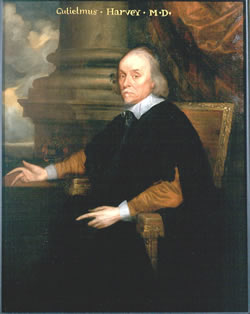 Blood Vessels
Arteries – typically carry blood away from heart
3 layers: 2 layers of rigid connective tissue, and an inner layer of muscle fibers & elastic connective tissue
Pulse – the changes in 
			diameter of arteries
Aneurism – inner wall of 
	artery bulges; may rupture
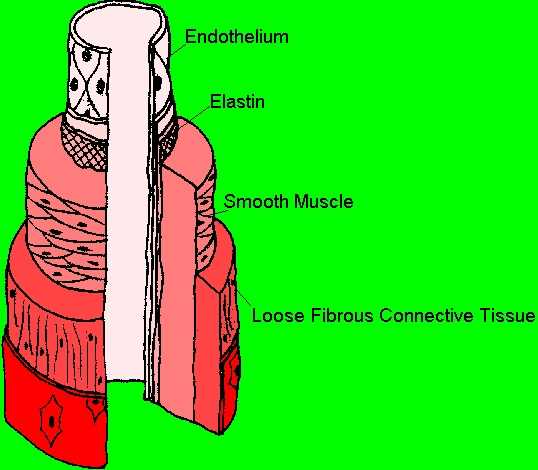 Arterioles
smaller arteries; diameter controlled by autonomic nervous system
Vasoconstriction
Vasodilation
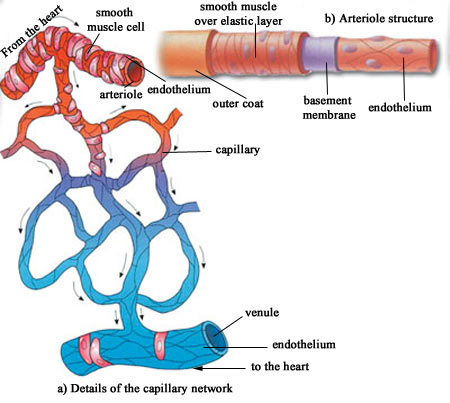 [Speaker Notes: When might vasodilation occur?
	heat dissipation
Vasoconstriction?
	fight or flight – redirect blood to muscle, keeps blood away from surface in case of minor scratches]
Atherosclerosis
Fat deposits in arteries
Calcium and other minerals combine w/fat to form plaque
Diameter of artery decreases
Blood clots form around plaque
Aka Heart Disease
Treatment:
Angioplasty
Coronary Bypass
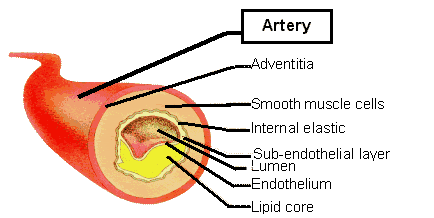 [Speaker Notes: Arteries can no longer help to push the blood through – heart has to work harder.]
Capillaries
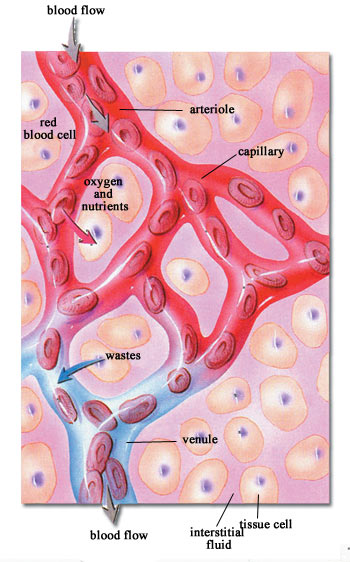 site of fluid and gas exchange
Composed of a single layer of cells
Diameter: 0.005mm – RBC’s must
travel through in single file
Easily destroyed – bruising occurs
as blood rushes into interstitial spaces
O2 diffuses from blood to tissues
through capillaries
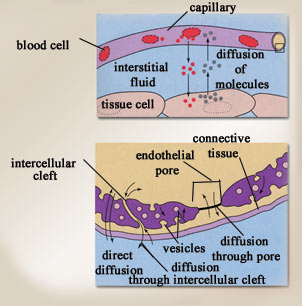 Venules & Veins
Venules – small veins
Formed as the capillaries merge together
Lined with smooth muscle
Veins – carry blood back to the heart
Blood pressure is greatly decreased at this point.  How does the blood make it back to the heart?
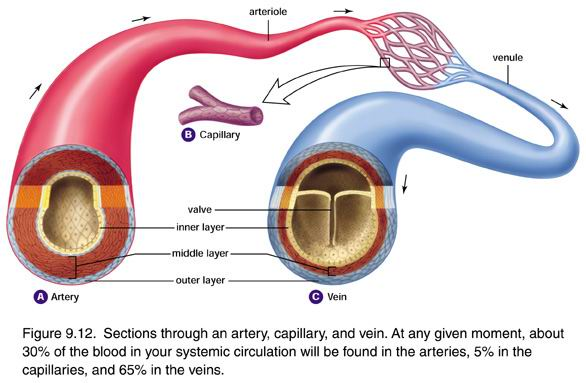 Artery vs. Vein Structure
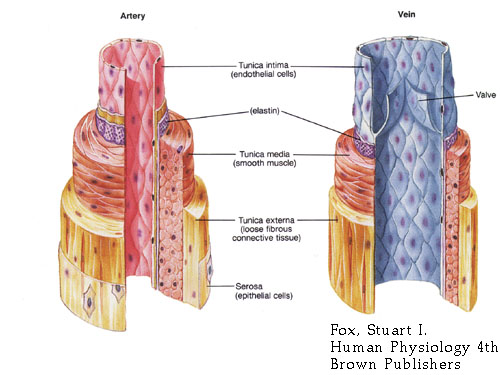 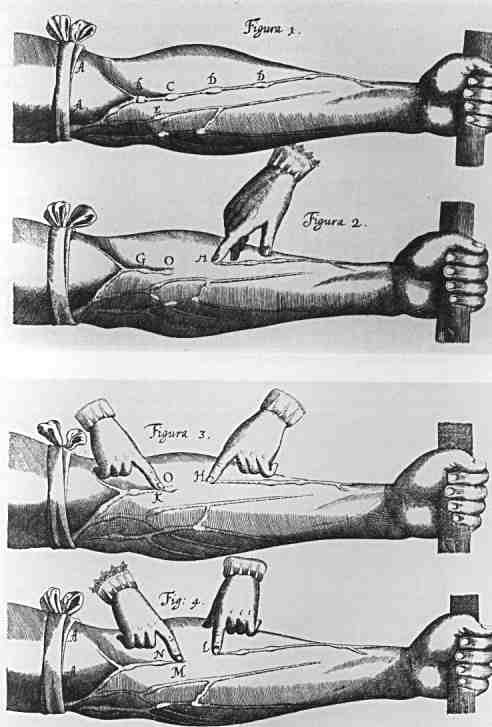 Valves in the veins prevent the back-flow of blood
Skeletal muscles
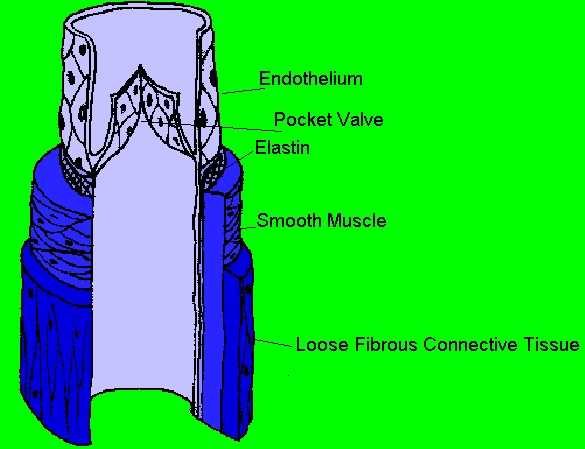 http://137.222.110.150/calnet/AnatCirc/page3.htm
www.karlloren.com
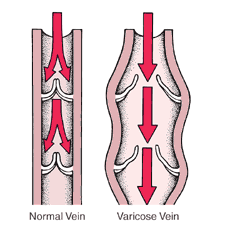 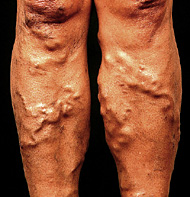 Veins can store up to 50% of the body’s blood
Stress  increased venous blood flow  more blood to heart
Varicose veins – prolonged pooling of blood damages one-way valves
Surface veins become larger, begin to bulge
Sinoatrial (SA) Node & Atrioventricular (AV) Node
These node acts as a pacemaker, ensuring that all of the muscle beats at the same rhythm
Surgeons that perform open-heart surgery must be very careful not to cut any of the nerves running from the SA node or the AV node
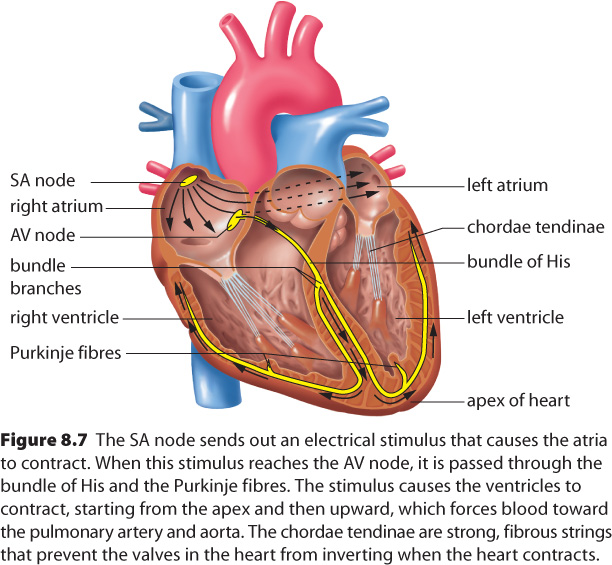 Valves
Atrioventricular (AV) Valves
Separate atria from ventricles and prevent the backflow of blood into atria
Supported by chordae tendinae
Semilunar Valves
Located at the
entrance to blood
vessels
Prevent backflow
of blood into ventricles
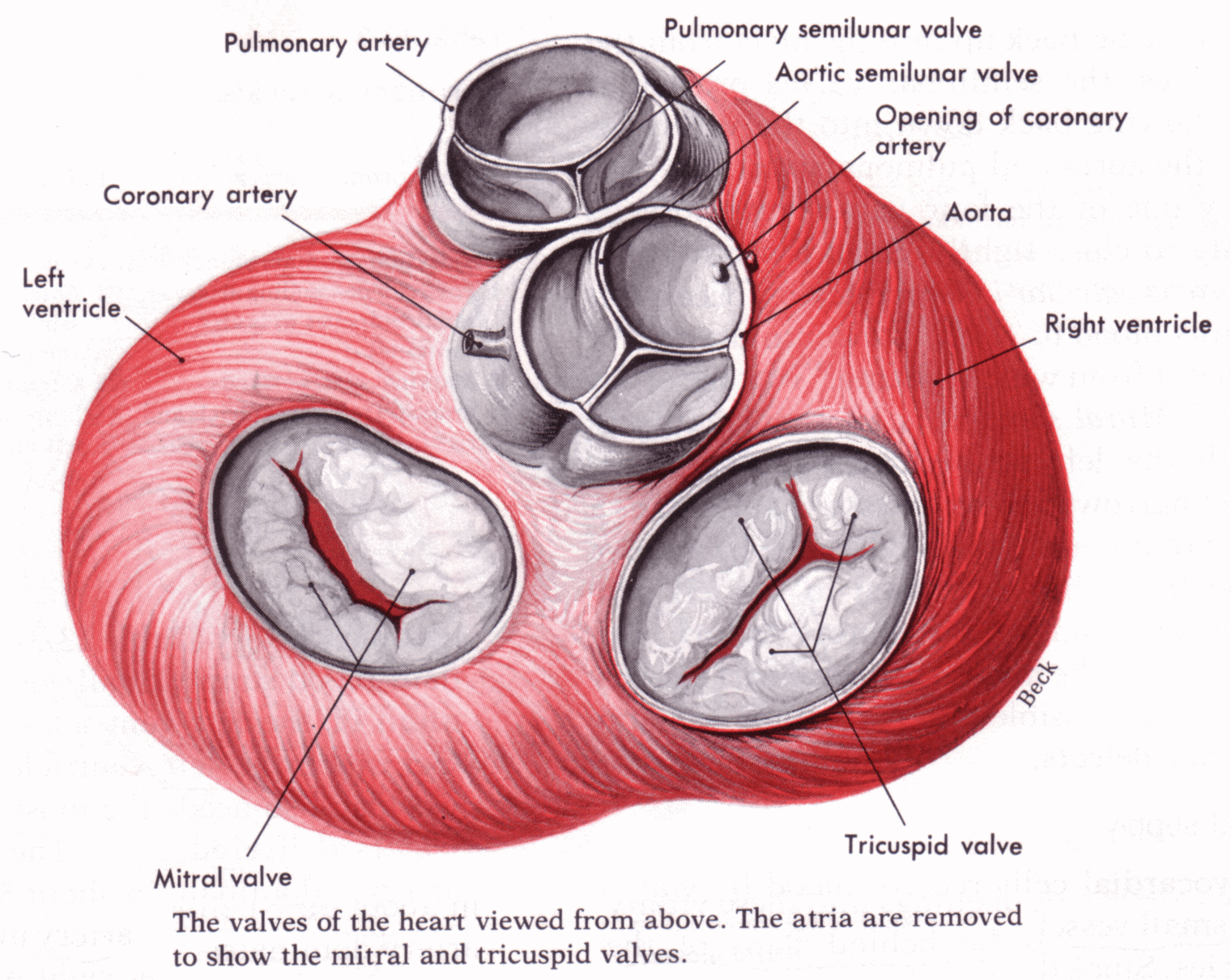 Heart Murmurs
If a valve does not close completely, then a murmur is detected
This murmur is the sound of blood rushing backwards through a valve, and creates a gurgling sound
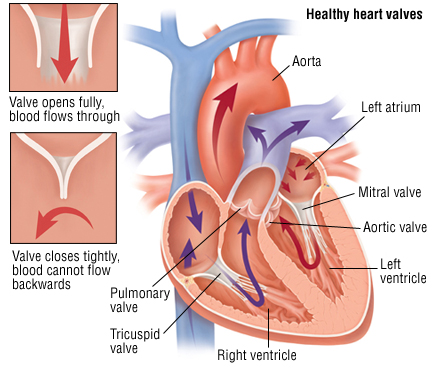 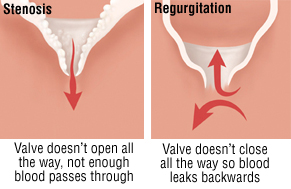 Electrocardiograms
The electrical activity in the heart can be measured using an electrocardiogram (ECG)
In a healthy heart rhythm, there are three waves:
ECG Demo Game
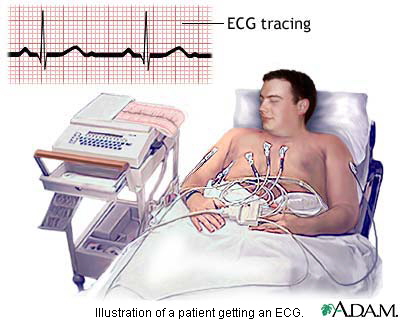 ECG
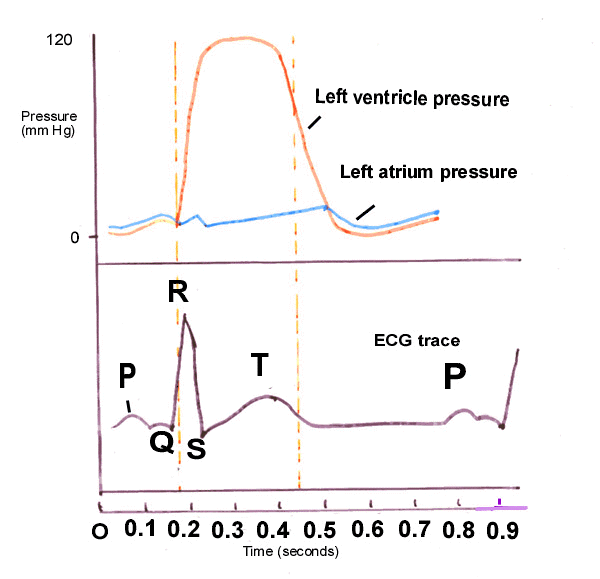